INTRODUCTION TO COMPUTERS
1
Discovering Computers 2012: Chapter 1
Objectives Overview
2
Discovering Computers 2012: Chapter 1
See Page 3 
for Detailed Objectives
Objectives Overview
3
Discovering Computers 2012: Chapter 1
See Page 3 
for Detailed Objectives
A World of Computers
Computers are everywhere
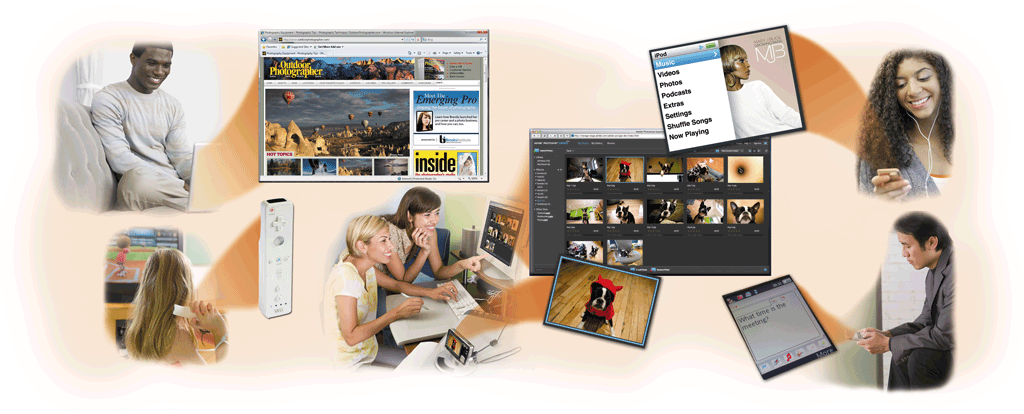 4
Discovering Computers 2012: Chapter 1
Pages 4 - 5 
Figure 1-1
What Is a Computer?
A computer is an electronic device, operating under the control of commands stored in its own memory, that can accept data, process the data according to specified rules, produce results, and store the results for future use.
Information Processing Cycle
5
Discovering Computers 2012: Chapter 1
Page 6
What Is a Computer?
6
Discovering Computers 2012: Chapter 1
Page 6 
Figure 1-2
Data and Information
Data is a collection of unprocessed items, which can include text, numbers, images, audio, and video. 
Information conveys meaning and is useful to people.
7
Discovering Computers 2012: Chapter 1
The Components of a Computer
A computer contains many electric, electronic, and mechanical components known as hardware
8
Discovering Computers 2012: Chapter 1
Pages 6 - 8
The Components of a Computer
Input : Five widely used input devices are the keyboard, mouse, microphone, scanner, and Web cam.
Output : Three commonly used output devices are a printer, a monitor, and speakers.
System Unit : Consist of motherboard which consist on memory and CPU. Memory holds the instruction. CPU process the instruction.
9
Discovering Computers 2012: Chapter 1
The Components of a Computer
Storage Devices : Holds data, instructions, and information for future use. For example, computers can store hundreds or millions of customer names and addresses. E.g Class Record
Communication Devices : Modem(device that converts data into a format suitable for a transmission medium), cables, telephone lines, cellular radio networks, satellites, and other transmission media.
10
Discovering Computers 2012: Chapter 1
The Components of a Computer
11
Discovering Computers 2012: Chapter 1
Page 7 
Figure 1-3
Advantages and Disadvantages of Using Computers
Advantages of Using Computers
Disadvantages of Using Computers
12
Pages 9 - 10
Discovering Computers 2012: Chapter 1
Advantage
Speed: Processing involves computing (e.g., adding, subtracting), sorting (e.g., alphabetizing),organizing, displaying images, recording audio, playing music, and showing a movie or video. E.g Admission Process
Reliability:قابل یقین 
Consistency: Given the same input and processes, a computer will produce the same results — consistently. E.g Enter R.N in any where produce same result.
13
Discovering Computers 2012: Chapter 1
Advantage
Storage: A computer can transfer data quickly from storage to memory, process it, and then store it again for future use.
Communication: Most computers today can communicate with other computers, often wirelessly. E.g National DB registration center Islamabad
14
Discovering Computers 2012: Chapter 1
Disadvantage
Violation of privacy: Nearly every life event is stored in a computer somewhere . . . In medical records, credit reports, tax records, etc
Public Safety: Adults, teens, and children around the world are using computers to share publicly their photos, videos, journals, music, and other personal information.
Impact on Labor Force: During the process of registration of land, replace the paper with computer and the laborers have been replaced by skill person.
15
Discovering Computers 2012: Chapter 1
Disadvantage
Impact on Environment: When computers are discarded in landfills, they can release toxic materials and dangerous levels of lead, mercury, and flame retardants.
16
Discovering Computers 2012: Chapter 1
Advantages and Disadvantages of Using Computers
Green computing involves reducing the electricity consumed and environmental waste generated when using a computer
Strategies include:
Recycling
Changeable manufacturing processes
Extending the life of computers
Immediately donating or properly disposing of replaced computers
17
Discovering Computers 2012: Chapter 1
Page 10
Networks and the Internet
A network is a collection of computers and devices connected together, often wirelessly, via communications devices and transmission media
18
Discovering Computers 2012: Chapter 1
Pages 10 - 11 
Figure 1-6
Server and client
The server controls access to the resources on a network. The other computers on the network, each called a client or workstation, request resources from the server.
19
Discovering Computers 2012: Chapter 1
Networks and the Internet
The Internet is a worldwide collection of networks that connects millions of businesses, government agencies, educational institutions, and individuals
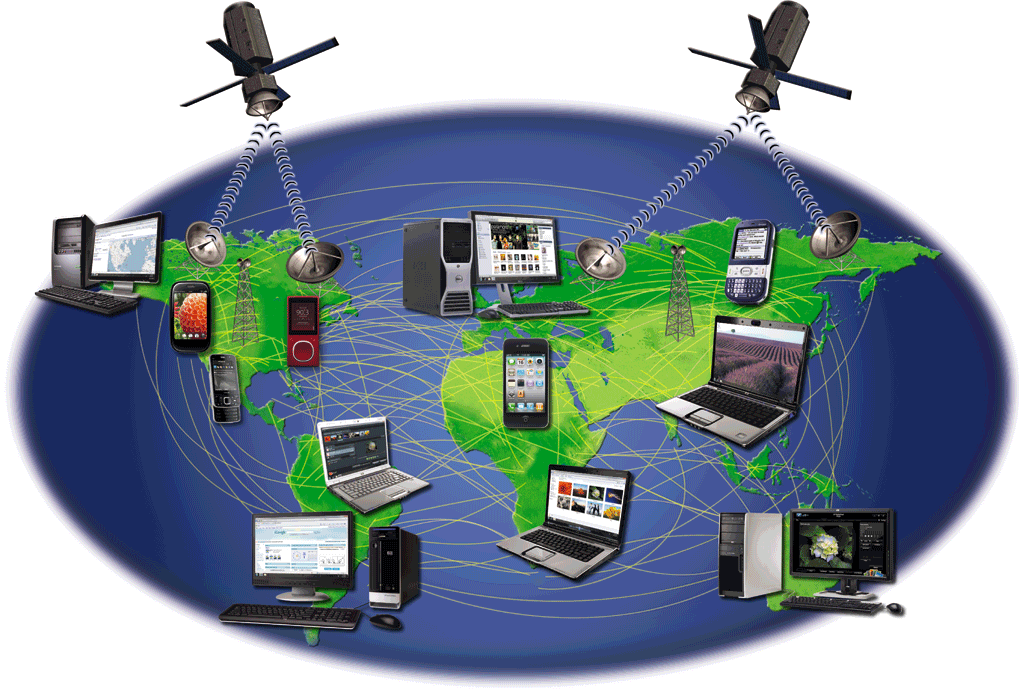 20
Discovering Computers 2012: Chapter 1
Page 11 
Figure 1-7
Networks and the Internet
People use the Internet for a variety of reasons:
21
Discovering Computers 2012: Chapter 1
Pages 12 - 13 
Figure 1-8
The Web contains billions of documents called Web pages. 
The Web, short for World Wide Web, is one of the more popular services on the Internet.
A Web page can contain text, graphics, animation,    audio, and video.
A Web site is a collection of related Web pages.
E.g Sanfoundary, Daraz.pk
22
Discovering Computers 2012: Chapter 1
Networks and the Internet
A social networking Web site encourages members to share their interests, ideas, stories, photos, music, and videos with other registered users
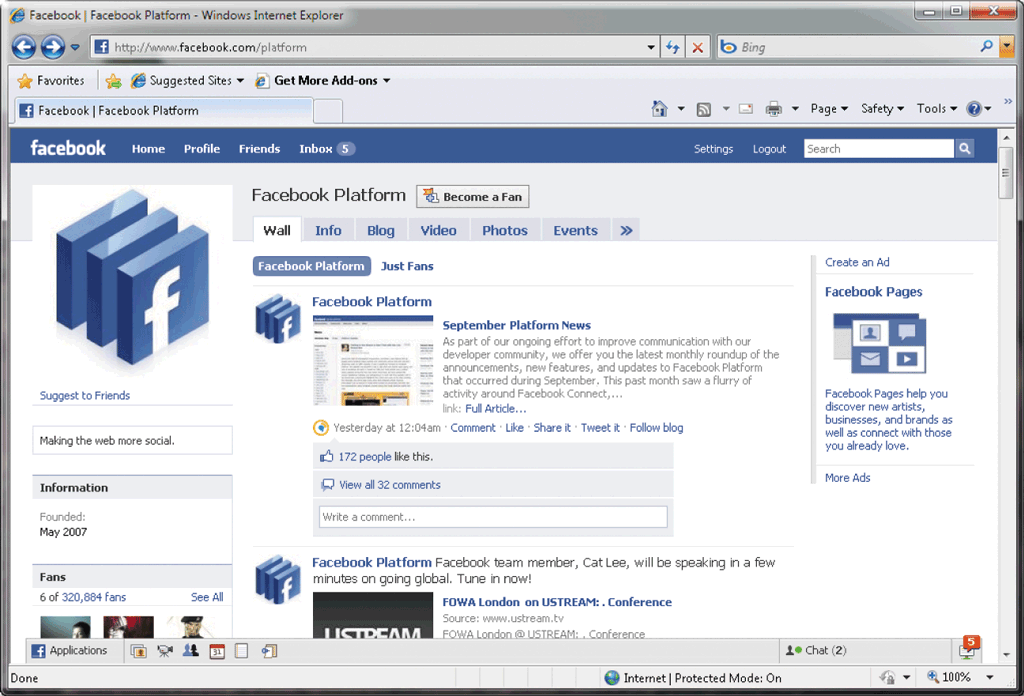 23
Discovering Computers 2012: Chapter 1
Page 14 
Figure 1-9
Computer Software
Software, also called a program, tells the computer what tasks to perform and how to perform them e.g Sorting technique in admission process
24
Discovering Computers 2012: Chapter 1
Pages 15 - 16
Figures 1-10 - 1-11
What is software
Software is a collection of programs that enables user to perform specific tasks.
Program: Set of instructions that a computer can understand to produce desired result.
In calculator +, -, *, / are programs…
25
Discovering Computers 2012: Chapter 1
System Software
System software consists of the programs that control or maintain the operations of the computer and its devices. System software serves as the interface between the user, the application software, and the computer’s hardware.
Operating System ….Windows
User->Application->System->H/W
App interect user and system
26
Discovering Computers 2012: Chapter 1
Application Software
Application software consists of programs designed to make users more productive/useful and/ or help them with personal tasks. A widely used type of application software related to communications is a Web browser, which allows users with an Internet connection to access and view Web pages or access programs. Other popular application software includes word processing software
27
Discovering Computers 2012: Chapter 1
Installing and running
Installing is the process of setting up software to work with the computer, printer, and other hardware
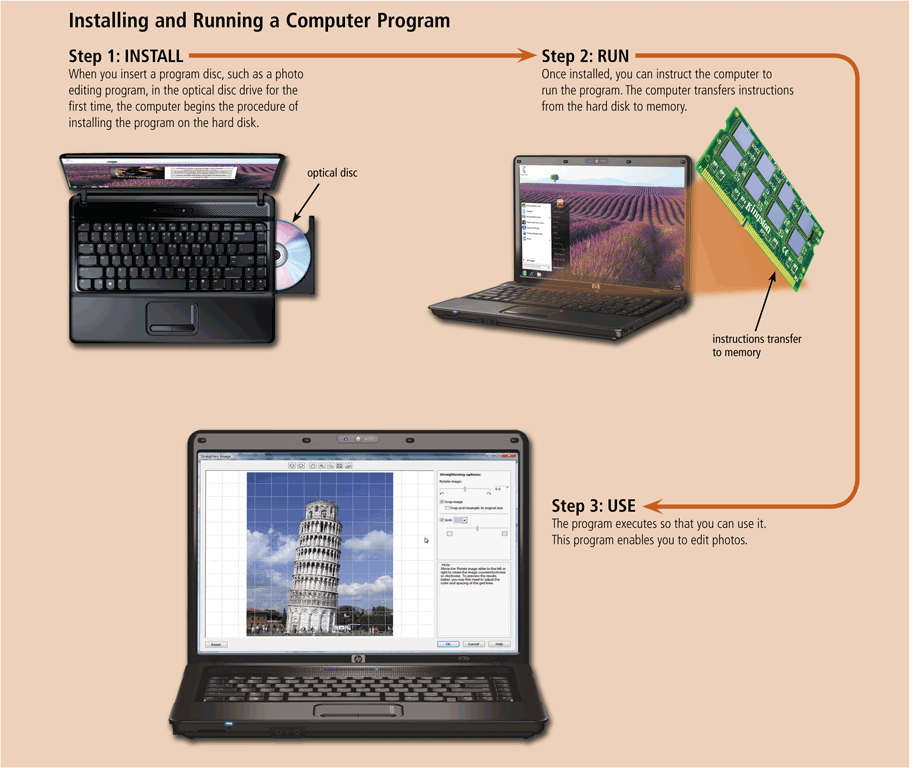 28
Discovering Computers 2012: Chapter 1
Pages 16 - 17 
Figure 1-12
Software Developent
A programmer develops software or writes the instructions that direct the computer to process data into information
29
Discovering Computers 2012: Chapter 1
Page 18 
Figure 1-13
Categories of Computers
30
Discovering Computers 2012: Chapter 1
Page 19
Personal Computers
A personal computer can perform all of its input, processing, output, and storage activities by itself
Two popular architectures are the PC and the Apple
Desktop computer
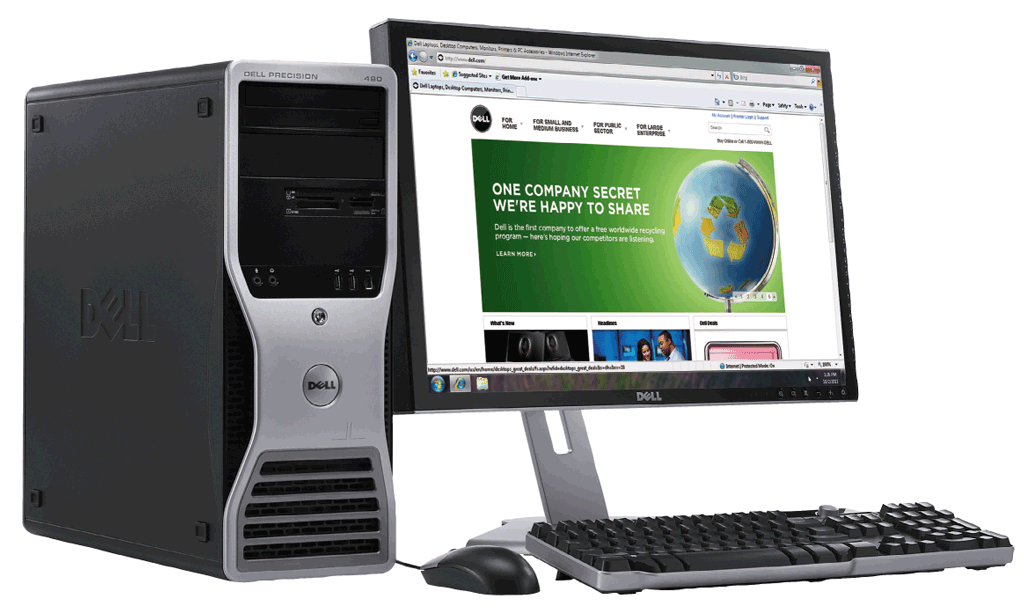 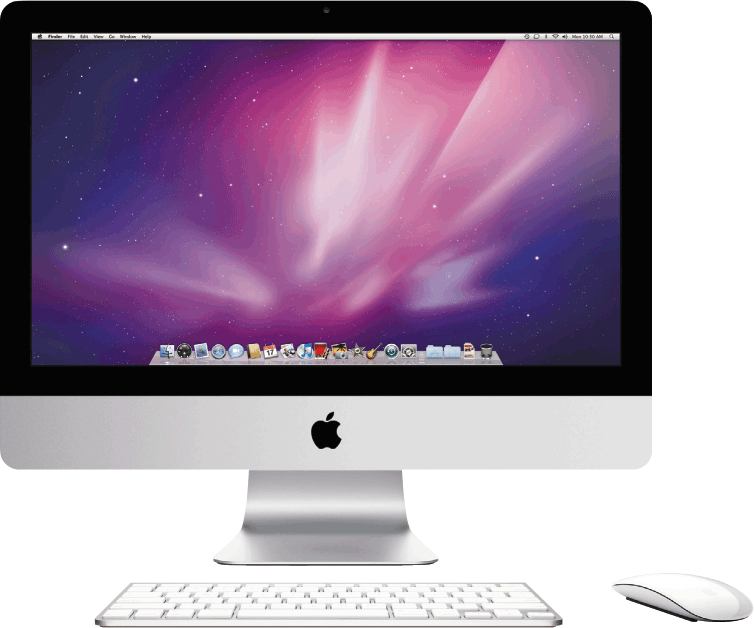 31
Discovering Computers 2012: Chapter 1
Pages 19 - 20 
Figures 1-15 - 1-16
Mobile Computers and Mobile Devices
32
Discovering Computers 2012: Chapter 1
Pages 20 - 23
Mobile Computers and Mobile Devices
33
Discovering Computers 2012: Chapter 1
Pages 20 - 22 
Figures 1-17 – 1-20
Mobile Computers and Mobile Devices
34
Discovering Computers 2012: Chapter 1
Pages 22 - 23
Figures 1-21 – 1-23
Game Consoles
A game console is a mobile computing device designed for single-player or multiplayer video games
35
Discovering Computers 2012: Chapter 1
Page 24 
Figure 1-24
Servers
A server controls access to the hardware, software, and other resources on a network
Provides a centralized storage area for programs, data, and information
The server controls access to the resources on a network
36
Discovering Computers 2012: Chapter 1
Page 25 
Figure 1-25
Mainframes
A mainframe is a large, expensive, powerful computer that can handle hundreds or thousands of connected users all together
enterprises are able to bill millions of customers, prepare payroll for thousands of employees, and manage thousands of items in inventory.
37
Discovering Computers 2012: Chapter 1
Page 25 
Figure 1-26
Supercomputers
A supercomputer is the fastest, most powerful computer
Fastest supercomputers are capable of processing more than one quadrillion instructions in a single second
online banking, weather forecasting, nuclear energy research
38
Discovering Computers 2012: Chapter 1
Page 25 
Figure 1-27
Embedded Computers
An embedded(fixed, inserted, set in) computer is a special-purpose computer that functions as a component in a larger product
Lights, DVD players and recorder
39
Discovering Computers 2012: Chapter 1
Page 26
Embedded Computers
40
Discovering Computers 2012: Chapter 1
Page 26 
Figure 1-28
Elements of an Information System
41
Discovering Computers 2012: Chapter 1
Page 27
Elements of an Information System
42
Discovering Computers 2012: Chapter 1
Page 27 
Figure 1-29
Examples of Computer Usage
43
Discovering Computers 2012: Chapter 1
Pages 28 – 31
Figures 1-30 – 1-32
Examples of Computer Usage
44
Discovering Computers 2012: Chapter 1
Pages 31 – 32
Figures 1-33 – 1-34
Computer Applications in Society
45
Discovering Computers 2012: Chapter 1
Pages 34 - 36 
Figures 1-36 – 1-39
Computer Applications in Society
46
Discovering Computers 2012: Chapter 1
Pages 36 - 38
Figures 1-40 – 1-43
Video: Computer History in a Barn
CLICK TO START
47
Discovering Computers 2012: Chapter 1
Summary
48
Discovering Computers 2012: Chapter 1
Page 39
Chapter 1 Complete